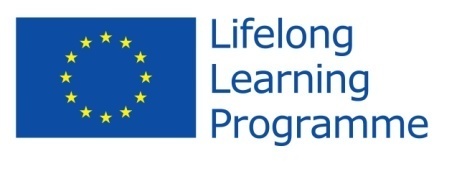 Rezekne,
first Comenius meeting, 
November 17-22
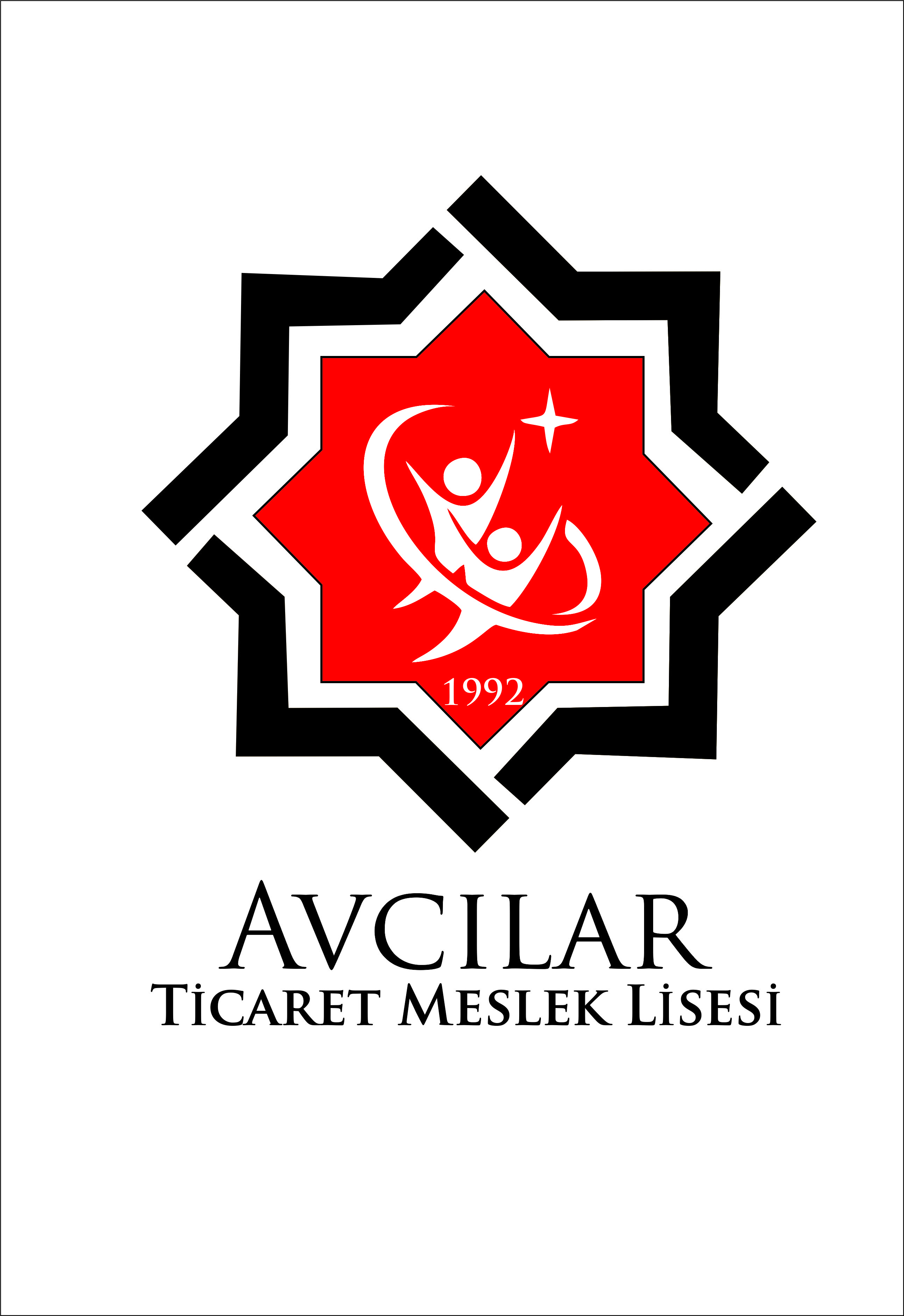 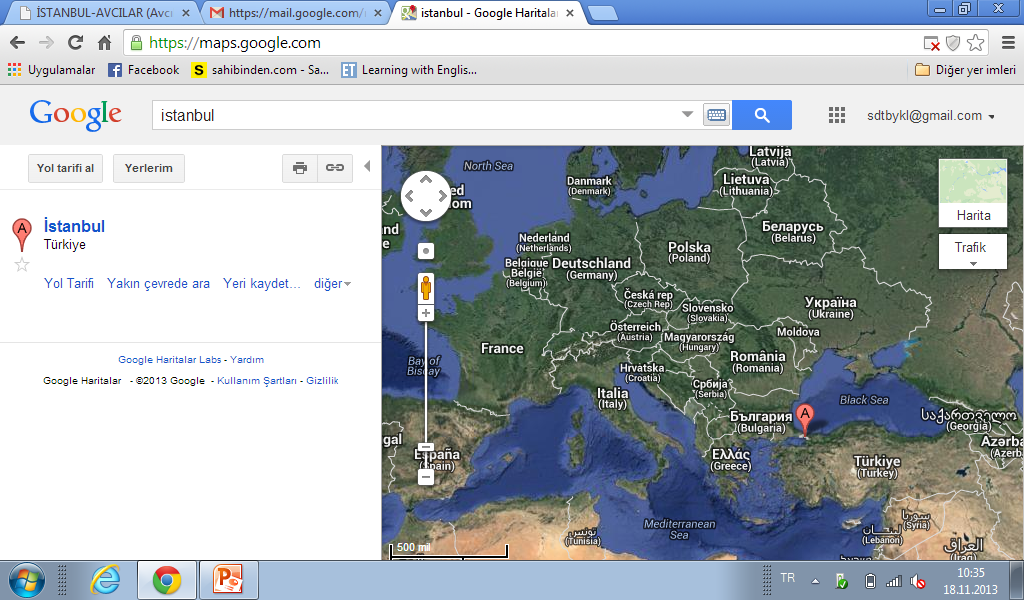 School Location
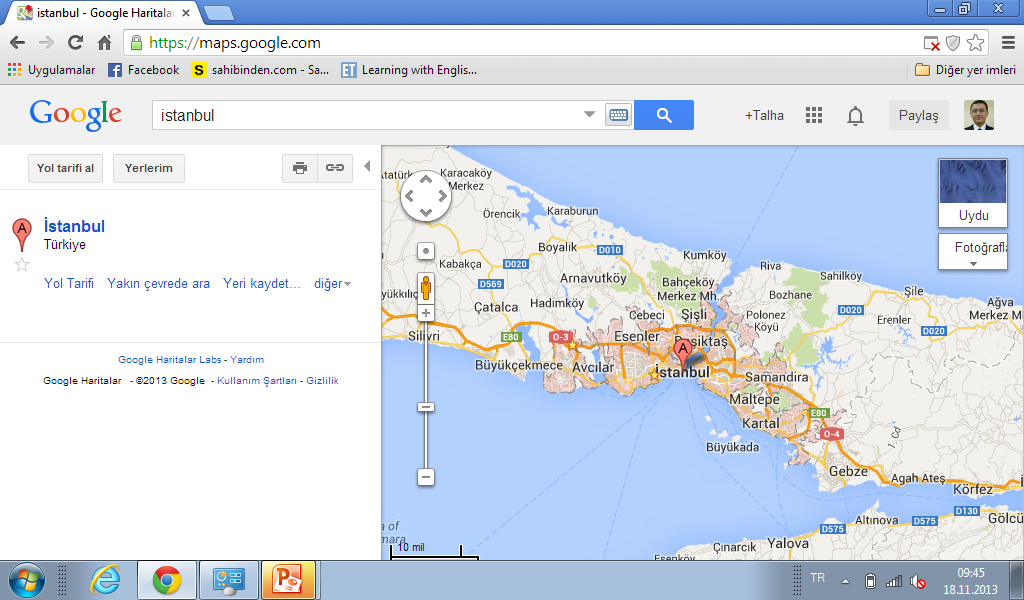 Avcılar  Vocational School for Trade establishedin 1992,  but moved to current building in 2001.
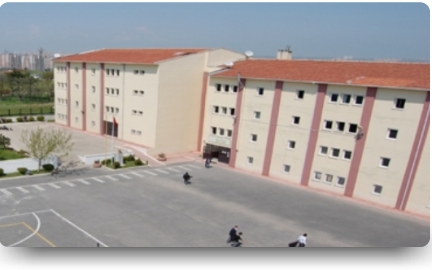 The Double shift School, having 61-teachers, 1.510-students capacity.
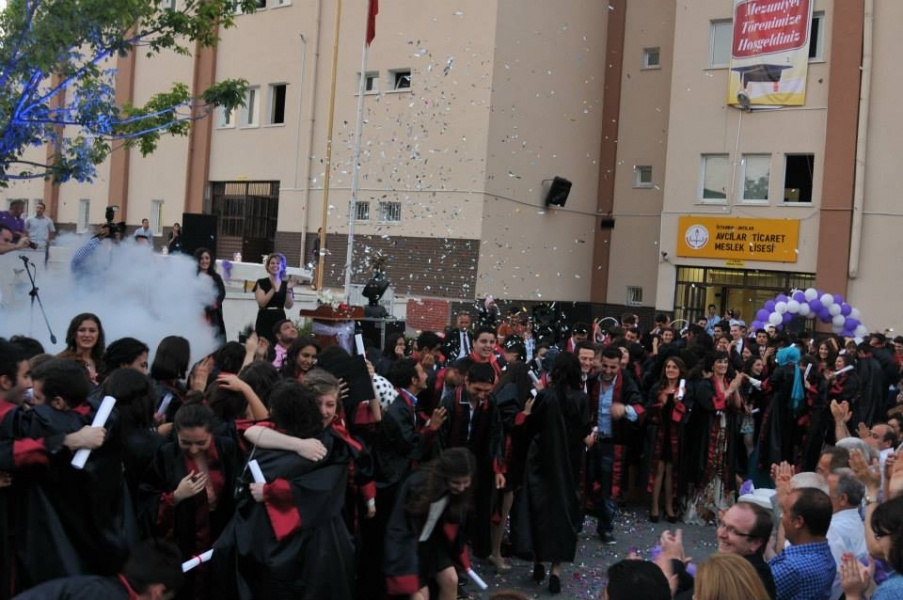 Adult Education
Our School has Open Vocational High School Department for people age 18 +
They learn Accounting.
The period of educaiton:
Weekdays 18:00 +
They hold the same diploma with formal students.
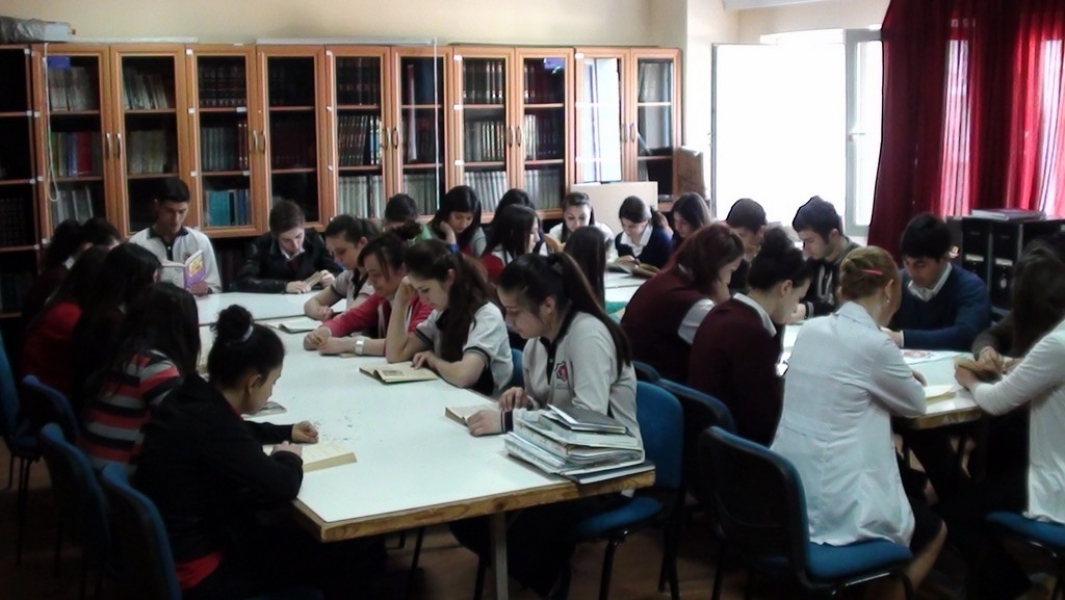 There are 4 computer laboratories, 21 classes  each with 30-student capacity, 1 music class , a library with a capacity of 30 students,  and a conference room for 120  people for  conference organizations and presentations.
The school prepares its students for business life and higher education in the fields of


Information Technologies,
Accounting And Finance
Transportation Services 
Office Management
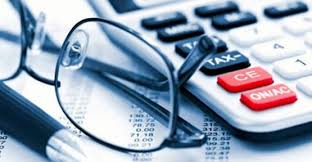 Dual Education System
Students at 12th grade have to attend  both to school and to companies.
They come to school for 2 days and attend Literacy, math, etc calsses,
They go to companies as apprentice to learn the job on the site.
Extra Curricular Activities
Sport (football, volleyball, basketball, running)
Thatre Club
Modern Dance Club
Folk Dance Club
Music Club
Science Club
School Band
Music Club
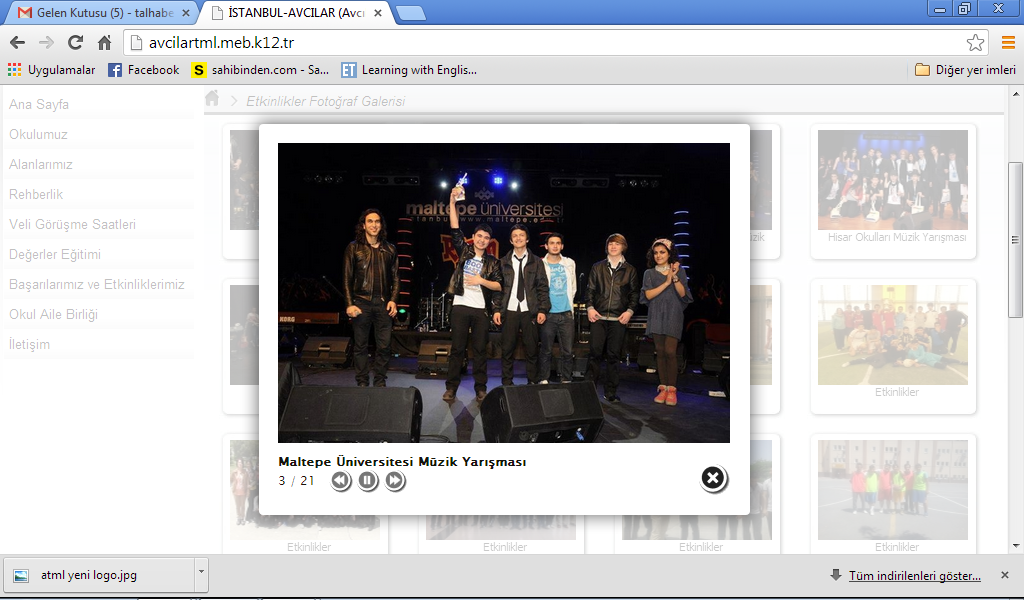 Our Music club has been awarded the best in a Rock Contest tghough the Istanbul
International Experience
Our school was a part of International Theatre Festival held In Ruhr Region of Germany.
The project supported by Istanbul 2010 European Cultural Capital Program.
Contact Information

Address:  Firuzköy Mh. Pehlivan Cd. Labirent Sk. No10 Avcılar İSTANBUL

Tel:  (212) 690 58 07

Fax :  (212) 690 51 06

Web Site:  http://avcilartml.meb.k12.tr
 
 Principle:  Necip KİREZ

E-Mail: talhabektas@gmail.com